2
1
WWW.ITDM.IR
مجمع فعالان فضای مجازی انقلاب اسلامی (فرا)
اینترنت فعلی
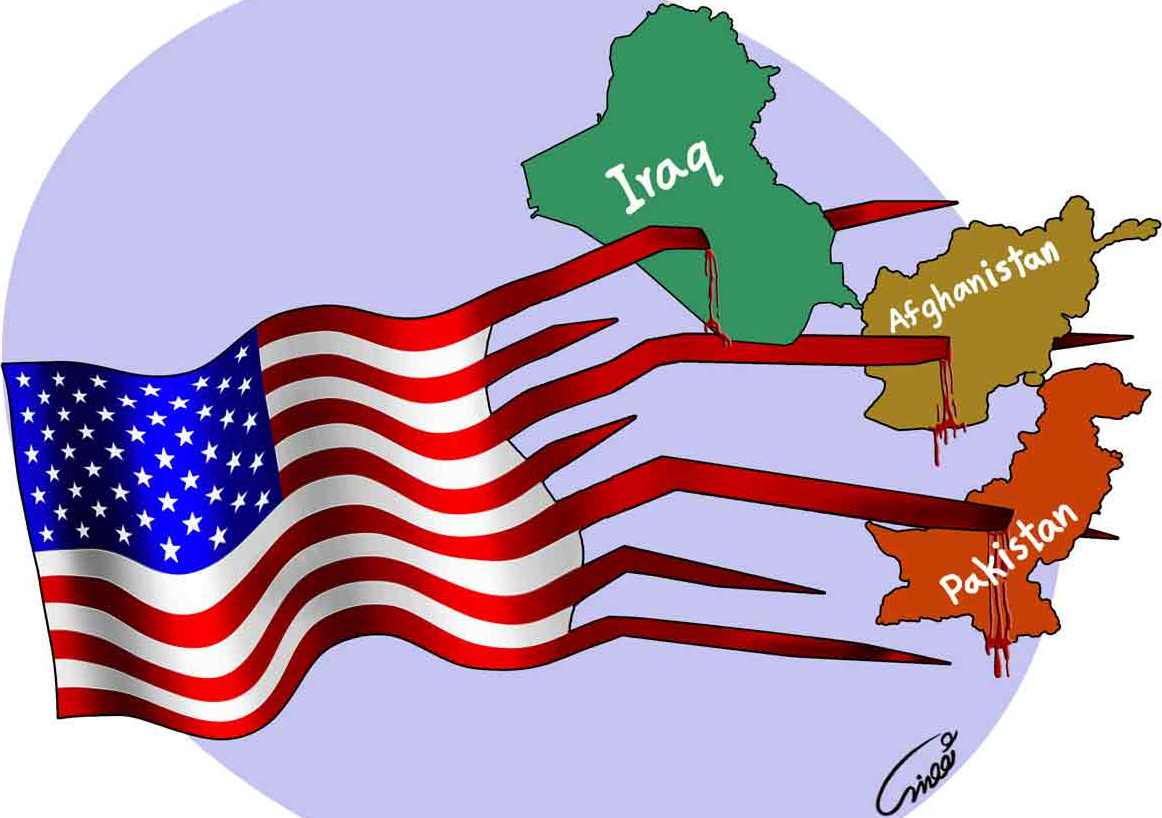 هزینه = زیاد
سرعت = پائین
امنیت = بسیار پائین
کیفیت = پائین
شما
ISPInternet Service Provider
کشورِ میزبانِ سایت
IDC]سایت موردنظر [
PAPPrivate Access Provider
USAWorld Internet Center
کشور همسایه
DCI [IRAN]
2
WWW.ITDM.IR
مجمع فعالان فضای مجازی انقلاب اسلامی (فرا)
[Speaker Notes: مجمع فعالان فضای مجازی انقلاب اسلامی (فرا)]
شما در حالت کنونی برای استفاده از اینترنت به چند جا پول می دهید؟
PAPPrivate Access Provider
ISPInternet Service Provider
DCI [IRAN]
شما
کشورِ میزبانِ فیلترشکن
Web Site
IDCInternet Data Center
Proxy Server
واسطه ها
USAWorld Internet Center
کشور همسایه
شرکت واسطه
یازده جا
3
WWW.ITDM.IR
مجمع فعالان فضای مجازی انقلاب اسلامی (فرا)
[Speaker Notes: مجمع فعالان فضای مجازی انقلاب اسلامی (فرا)]
شبکه ملی اطلاعات
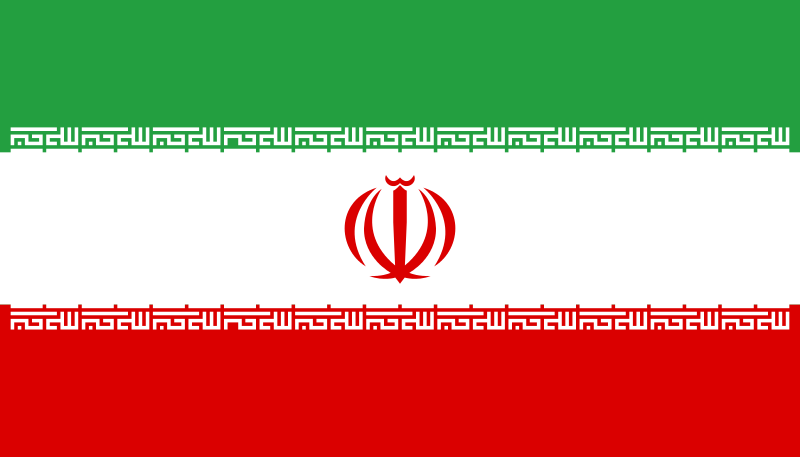 شما
ISPInternet Service Provider
PAPPrivate Access Provider
کشور همسایه
USAWorld Internet Center
DCI [IRAN]
IDC[سایت ایرانی]
کشورِ میزبانِ سایت
IDC]سایت خارجی [
4
WWW.ITDM.IR
مجمع فعالان فضای مجازی انقلاب اسلامی (فرا)
[Speaker Notes: مجمع فعالان فضای مجازی انقلاب اسلامی (فرا)]
شما بعد از ایجاد شبکه ملی اطلاعات و با استفاده از سایت های ایرانی، به چند جا پول می دهید؟
PAPPrivate Access Provider
ISPInternet Service Provider
DCI [IRAN]
شما
IDCInternet Data Center
Web Site
پنج جا
5
WWW.ITDM.IR
مجمع فعالان فضای مجازی انقلاب اسلامی (فرا)
[Speaker Notes: مجمع فعالان فضای مجازی انقلاب اسلامی (فرا)]
مراحل ارسال یک ایمیل از یاهو
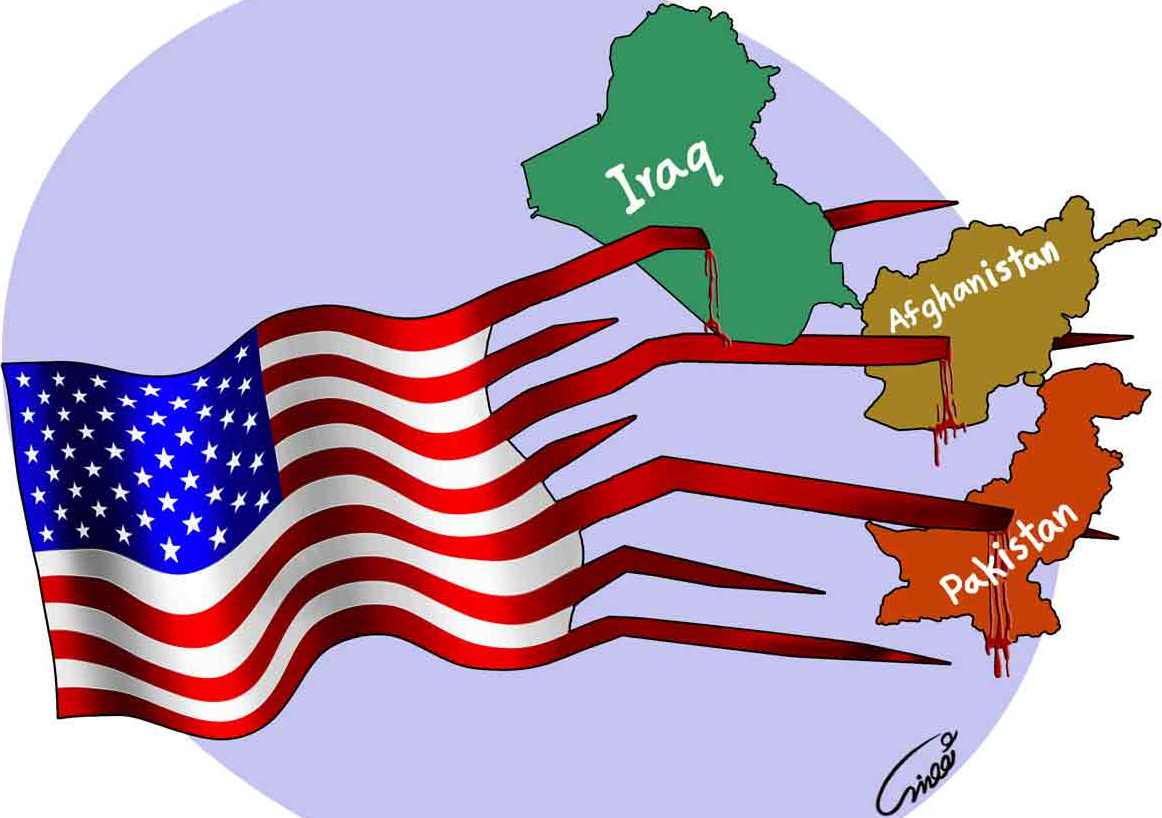 شما
دوست شما
هزینه = بسیار زیاد
سرعت = پائین
ضریبِ امنیت = پائین
کیفیت = پائین
ISPInternet Service Provider
ISPInternet Service Provider
IDC [Yahoo]
PAPPrivate Access Provider
PAPPrivate Access Provider
USAWorld Internet Center
کشور همسایه
DCI [IRAN]
6
WWW.ITDM.IR
مجمع فعالان فضای مجازی انقلاب اسلامی (فرا)
[Speaker Notes: مجمع فعالان فضای مجازی انقلاب اسلامی (فرا)]
مراحل ارسال یک ایمیل از میهن میل
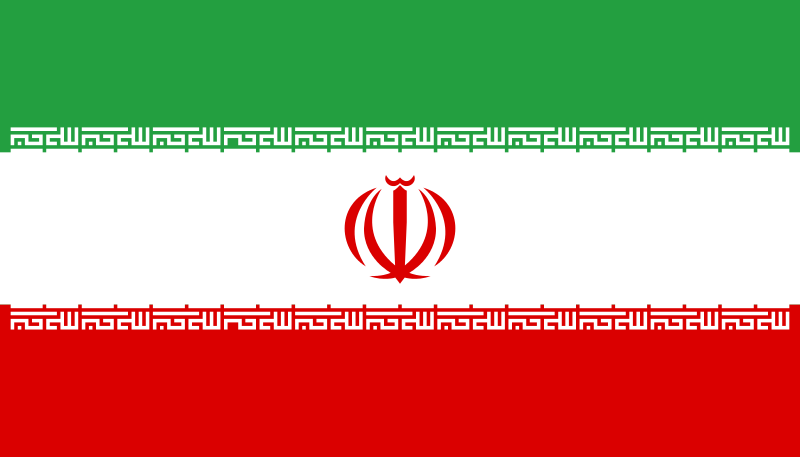 دوست شما
شما
ISPInternet Service Provider
هزینه = بسیار پائین
سرعت = عالی
ضریبِ امنیت = بالا
کیفیت = عالی
ISPInternet Service Provider
PAPPrivate Access Provider
PAPPrivate Access Provider
IDC [Mihanmail.ir]
7
WWW.ITDM.IR
مجمع فعالان فضای مجازی انقلاب اسلامی (فرا)
[Speaker Notes: مجمع فعالان فضای مجازی انقلاب اسلامی (فرا)]
مراحل جستجوی یک واژه در سایت گوگل
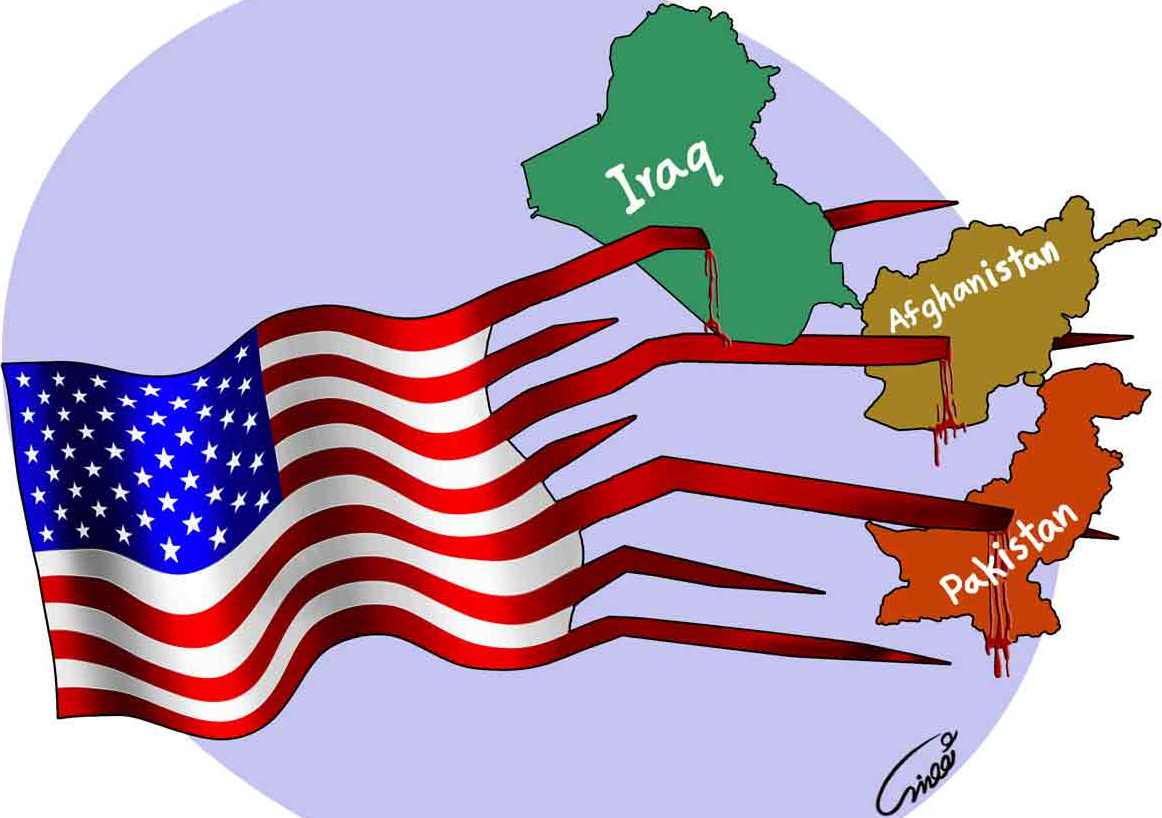 شما
ISPInternet Service Provider
هزینه = بسیار زیاد
سرعت = پائین
ضریبِ امنیت = پائین
کیفیت = پائین
IDC [Google]
PAPPrivate Access Provider
USAWorld Internet Center
کشور همسایه
DCI [IRAN]
8
WWW.ITDM.IR
مجمع فعالان فضای مجازی انقلاب اسلامی (فرا)
[Speaker Notes: مجمع فعالان فضای مجازی انقلاب اسلامی (فرا)]
مراحل جستجوی یک واژه در سایت سلام
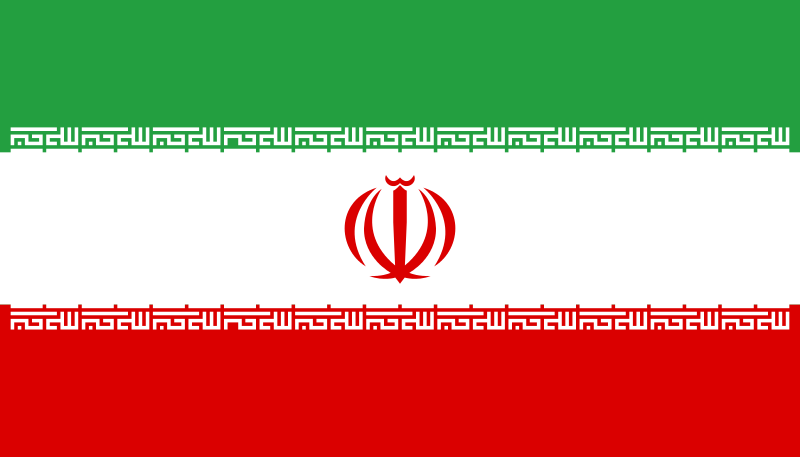 شما
ISPInternet Service Provider
هزینه = بسیار پائین
سرعت = عالی
ضریبِ امنیت = بالا
کیفیت = عالی
PAPPrivate Access Provider
IDC[Salam.ir]
9
WWW.ITDM.IR
مجمع فعالان فضای مجازی انقلاب اسلامی (فرا)
[Speaker Notes: مجمع فعالان فضای مجازی انقلاب اسلامی (فرا)]
مراحل باز کردن سایت فیسبوک
هزینه = زیاد
سرعت = بسیار پائین
امنیت = بسیار بسیار پائین
کیفیت = بسیار پائین
شما
Proxy Server
IDC [Facebook]
ISPInternet Service Provider
کشورِ تولیدکننده فیلترشکن
PAPPrivate Access Provider
USAWorld Internet Center
کشور همسایه
DCI [IRAN]
10
WWW.ITDM.IR
مجمع فعالان فضای مجازی انقلاب اسلامی (فرا)
[Speaker Notes: مجمع فعالان فضای مجازی انقلاب اسلامی (فرا)]
مراحل فعالیت در شبکه اجتماعی افسران
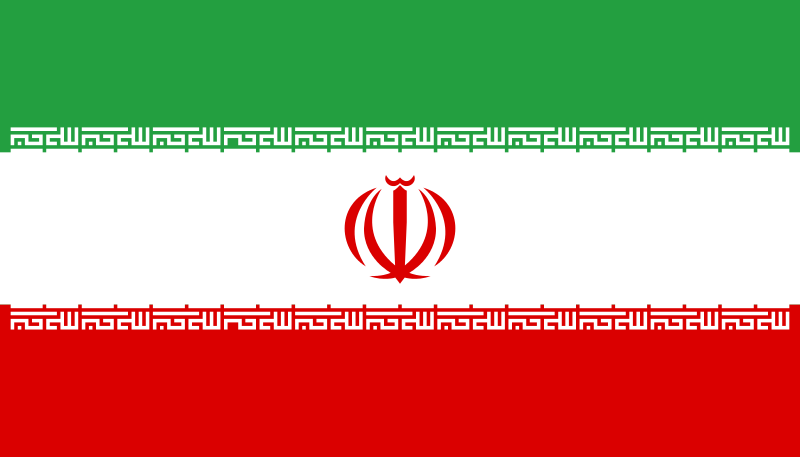 شما
ISPInternet Service Provider
هزینه = بسیار پائین
سرعت = عالی
ضریبِ امنیت = بالا
کیفیت = عالی
PAPPrivate Access Provider
IDC[Afsaran.ir]
11
WWW.ITDM.IR
مجمع فعالان فضای مجازی انقلاب اسلامی (فرا)
[Speaker Notes: مجمع فعالان فضای مجازی انقلاب اسلامی (فرا)]
خسته نباشید!
12
WWW.ITDM.IR
مجمع فعالان فضای مجازی انقلاب اسلامی (فرا)